اسم الفاعل
اسم الفاعل
حقوق و واجبات
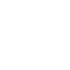 1
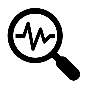 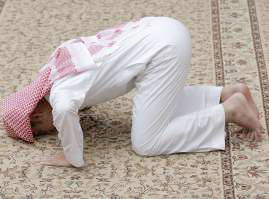 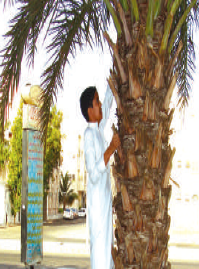 ساجد
ماذا يفعل المصلي؟
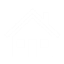 ماذا يفعل الفتى هنا؟
طفل يكتب
متسلق
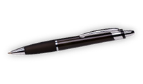 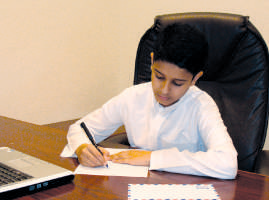 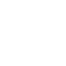 ماذا يوجد في الصورة؟
كاتب
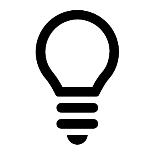 يسجد
الوحدة الأولى
7
1
الصنف اللغوي
التهيئة
الفتى يتسلق النخلة
اسم الفاعل
حقوق و واجبات
أولاً-
1
1- قال صلى الله عليه وسلم:  « أنا وكافل اليتيم في الجنة كهاتين » (رواه الترمذي).
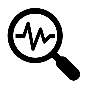 1
اسم فاعل
من أي أنواع الكلام اللفظ الذي كُتِب بلون مُغاير؟
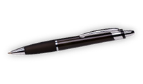 كفل
ما الفعل الذي اشتق منه؟
2
3
كم عدد أحرف الفعل السابق؟
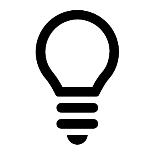 ثلاثة أحرف
الوحدة الأولى
7
إذًا هو فعل ثلاثي على وزن فَعَل، ويدل على حدث في الزمن الماضي.
1
الصنف اللغوي
ألاحظ أن الاسم ( كافل ) يزيد عن الفعل (  كَفَلَ ) بحرف هو الألف
التهيئة
إذًا: الاسم كافل على وزن (  فاعل ).
الاسم ( كافل ) يدل على حدث وفاعله، ويسمى اسم فاعل
اسم الفاعل
حقوق و واجبات
2- قال تعالى :
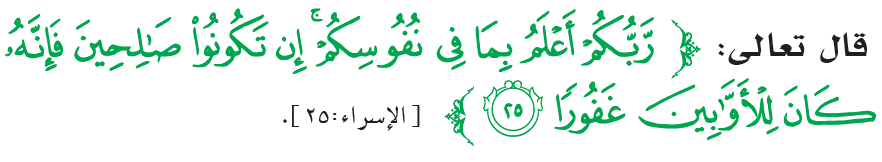 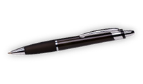 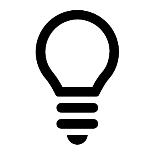 كلمة ( صالِح ) اسم مشتق من الفعل:
صَلح
الوحدة الأولى
7
حرف واحد (الألف )
الاسم ( صالِح ) يزيد عن الفعل بحرف هو
1
الصنف اللغوي
وزن الاسم( صالح ):
فاعل
الاسم يدل على                           و
فاعله
الحدث
اسم الفاعل
حقوق و واجبات
3-     إني أرى فقراءكم في حاجة                  لو تعلمون لقائل فعّال
كلمة ( قائل )   اسم   مشتق من الفعل:
قال
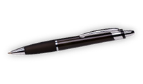 وزن الاسم ( قائل ) :
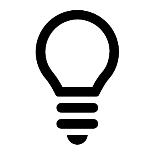 فاعل
الوحدة الأولى
7
1
الصنف اللغوي
اسم الفاعل
حقوق و واجبات
ثانياً-
2
1- المسلمون متكاتفون فيما بينهم
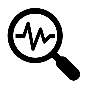 تكاتف
ما الفعل الماضي الذي اشتق منه الاسم ( متكاتف ) ؟
خمسة
كم عدد أحرف هذا الفعل؟
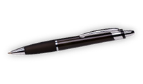 أصوغ الفعل المضارع منه
يتكاتف
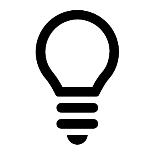 الوحدة الأولى
أُلاحظُ أن الفعل الذي عدد أحرفه أكثر من ثلاثة أحرف لا يُصاغ الاسم منه على وزن فاعل.
7
1
الصنف اللغوي
ما التغيير الذي طرأ على الفعل المضارع عندما اُشتق منه الاسم (متكاتف ) ؟
1- قلبت الياء ميماً مضمومة
2- كسر ما قبل آخره
الاسم المشتق ( متكاتف ) يدل على :               أو
فاعله
الحدث
اسم الفاعل
حقوق و واجبات
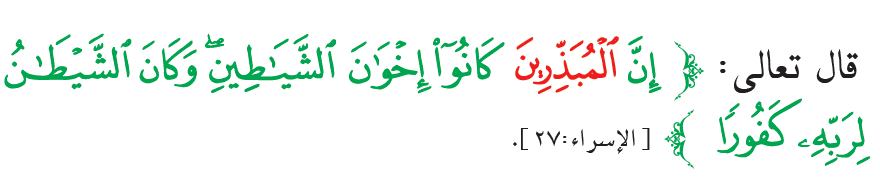 2- قال تعالى :
ما الفعل الماضي الذي اشتق منه الاسم ( مُبَذِّر )
بذّر
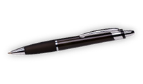 أربعة أحرف
كم عدد أحرف هذا الفعل؟
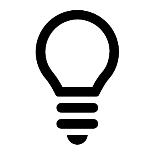 يُبذّر
ما مضارع هذا الفعل؟
الوحدة الأولى
7
ما التغيير الذي طرأ على الفعل المضارع « يُبَذِّر » عندما تحول للاسم المشتق ( مُبذِّر )؟
1
الصنف اللغوي
قلبت ياء الفعل المضارع ميما مضمومة وكسر ما قبل آخره
عندما صغنا «متكاتف » أجرينا تغييرين على صورة المضارع، وعندما صغنا «مُبَذِّر » أجرينا تغييراً 
واحداً على صورة مضارعه. فما السبب؟
لأن الفعل المضارع( يبذر )مكسور ما قبل  آخره ،فقلبت ياء المضارعة ميماً مضمومة فقط
اسم الفاعل
حقوق و واجبات
2
مما سبق أُكمِلُ تعريف اسم الفاعل
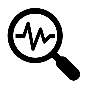 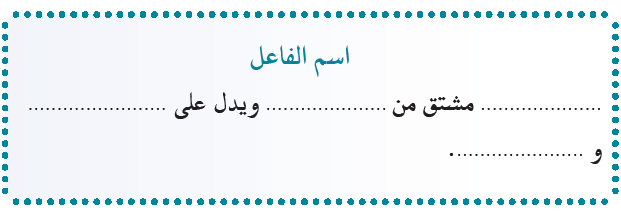 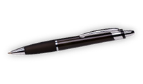 الفعل
اسم
الحدث
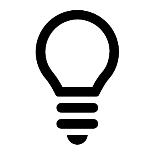 الوحدة الأولى
7
فاعله
1
الصنف اللغوي
اسم الفاعل
حقوق و واجبات
ثالثاً-
3
1- أُشاركُ مجموعتي؛ لإكمال المنظّم الآتي
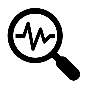 اسم الفاعل
على صورة
مضارعه، ثم إبدال ياء المضارعة ميماً مضمومة و كسر ما قبل آخره إن لم يكن مكسوراً
يصاغ من
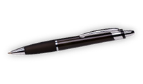 على وزن
 فاعل
الفعل الزائد عن ثلاثة أحرف
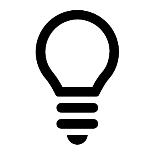 الوحدة الأولى
الفعل 
الثلاثي
7
1
الصنف اللغوي
مثال : سامع
مُستقبل
اسم الفاعل
حقوق و واجبات
2- أُحوِّلُ إلى المؤنث:
مُحسِن
مُحسنة
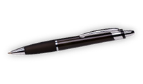 ساهِر
سَاهرة
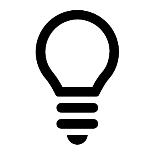 الوحدة الأولى
7
1
الصنف اللغوي
مُجاور
مُجاورة
اسم الفاعل
حقوق و واجبات
3- أَعودُ إلى نص استراتيجية قراءة «واجب الشباب المسلم » و أَستخرجُ:
* اسمي فاعل لفعلين ثلاثيين و آخرين لفعلين زائدين عن ثلاثة أحرف و أذكر أفعالها:
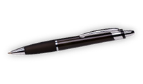 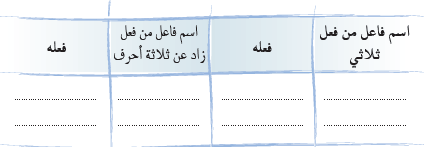 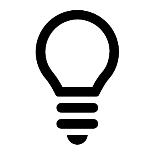 خيّر
متخيرين
حمل
حاملة
الوحدة الأولى
سطع
ساطع
7
اختلف
مختلفة
1
الصنف اللغوي
اسم الفاعل
حقوق و واجبات
4- أَصوغُ اسم الفاعل من الأفعال الآتية:
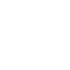 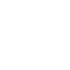 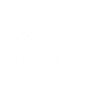 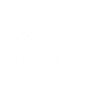 تسوَّل
هدى
سألَ
علَّم
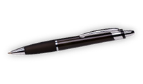 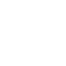 جعل
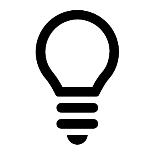 الوحدة الأولى
7
متسول
سائل
مُعلم
جاعل
هادي
1
الصنف اللغوي
انتهى الدرس